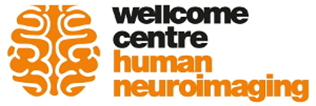 Bayes’ Theorem
4th February 2022

Dr Hans Odd
Expert: Michael Moutoussis
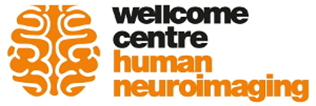 It is a rigorous method for interpreting evidence in the context of previous experience or knowledge.

It provides researchers the tools to update their beliefs in the light of new data.

Can be sued to compare the relative strengths of multiple hypotheses, using the Bayes Factor.
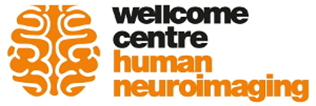 The Reverend Thomas Bayes (1702-1761)

‘Essay towards solving a problem in the doctrine of chances’, 
Philosophical Transactions of the Royal Society of London in 1764. 

Never published during his life and his work was edited by Richard Price

Poorly remarked on and the ideas were independently conceived of by the French 
Mathematician Laplace

Ideas relegated to obscurity, supplanted by Frequentist thought until the 1950’s
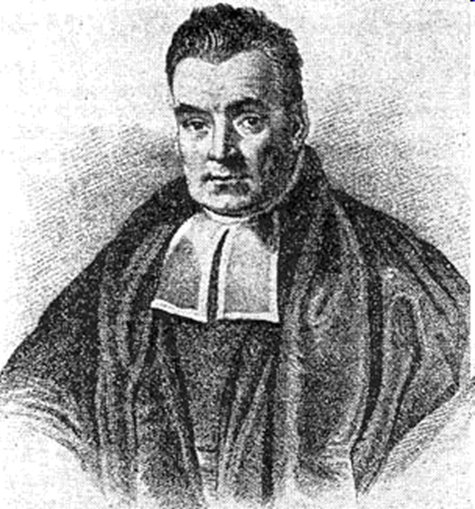 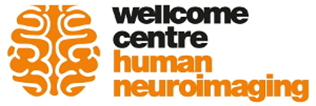 P(A|B) = P(B|A) * P(A)		
		         P(B)
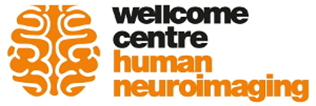 P(A|B) = P(B|A) * P(A)		
		         P(B)
“Posterior” of A given B
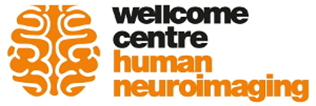 P(A|B) = P(B|A) * P(A)		
		         P(B)
“Posterior” of A given B
“Prior” probabilities of A, B
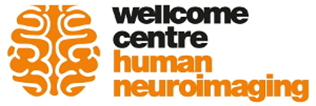 P(A|B) = P(B|A) * P(A)		
		         P(B)
“Likelihood” for B given A
“Posterior” of A given B
“Prior” probabilities of A, B
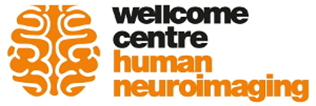 P(A|B) = P(B|A) * P(A)		
		         P(B)
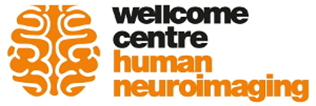 P(Hypothesis|Data)  =     P(Data|Hypothess) * P(Hypothesis)
		         			
					P(Data)
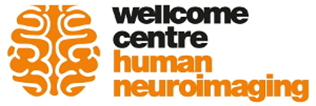 Examples of Bayes’ Theorem
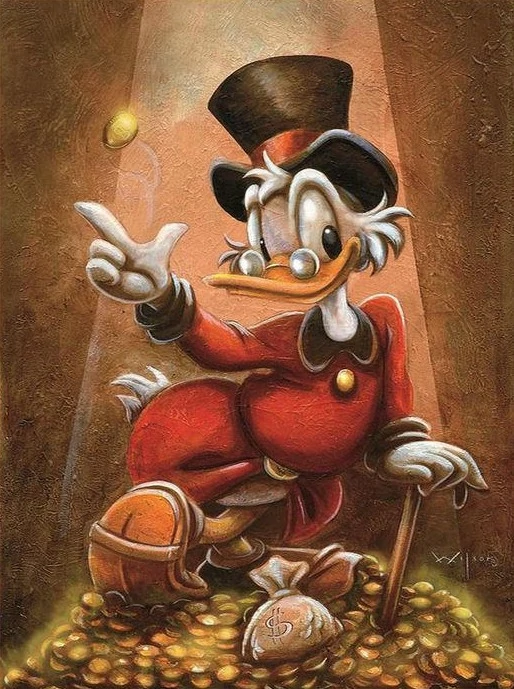 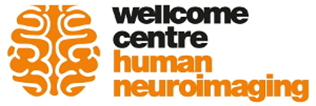 Examples of Bayes’ Theorem
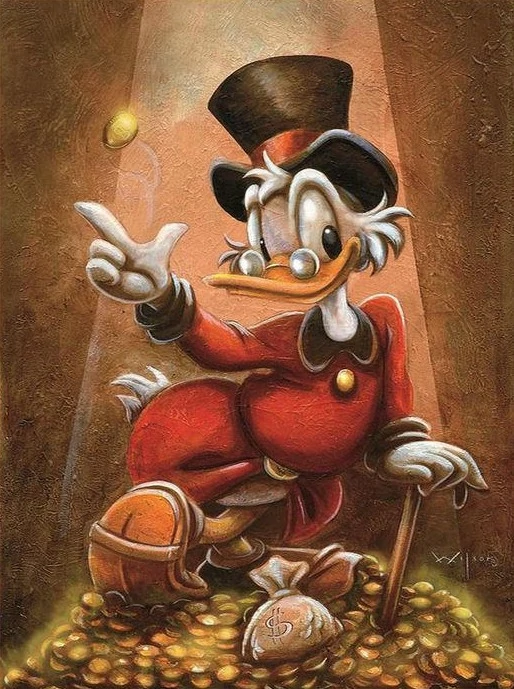 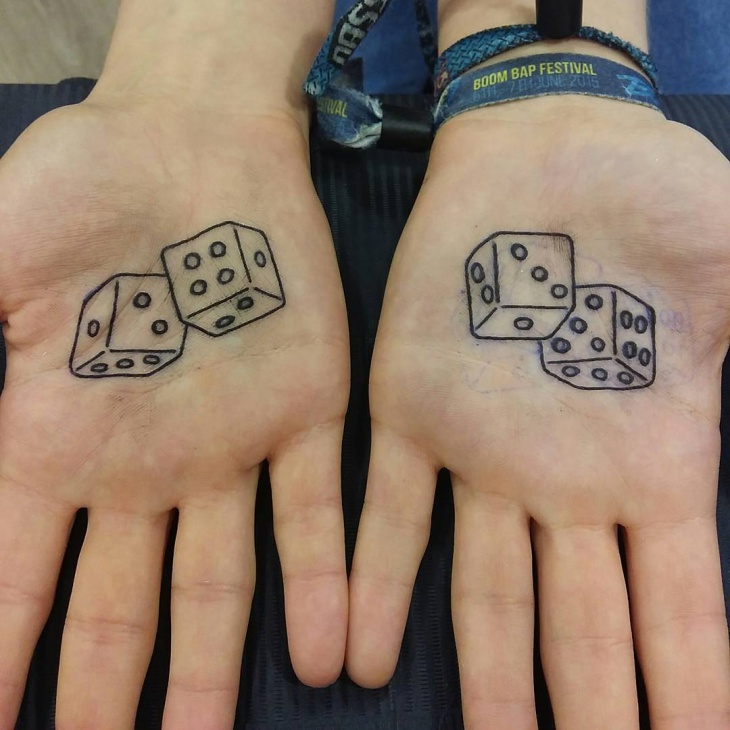 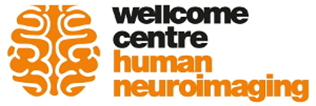 Examples of Bayes’ Theorem
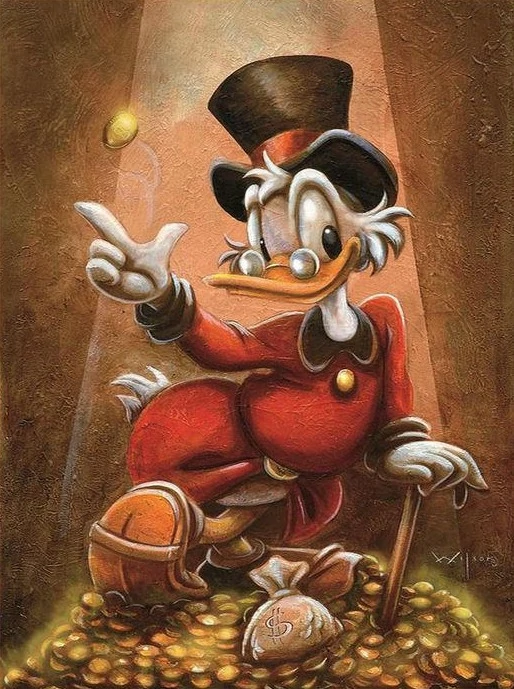 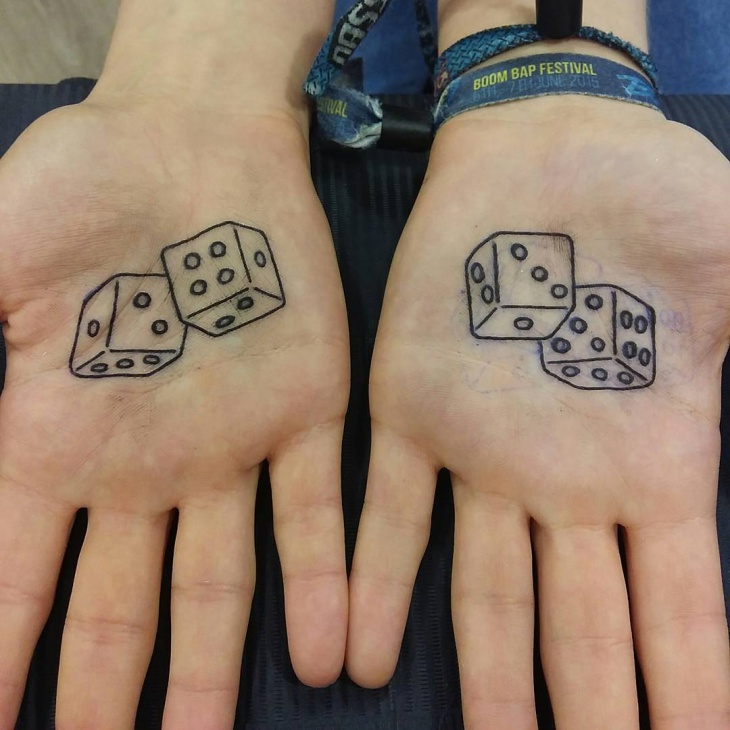 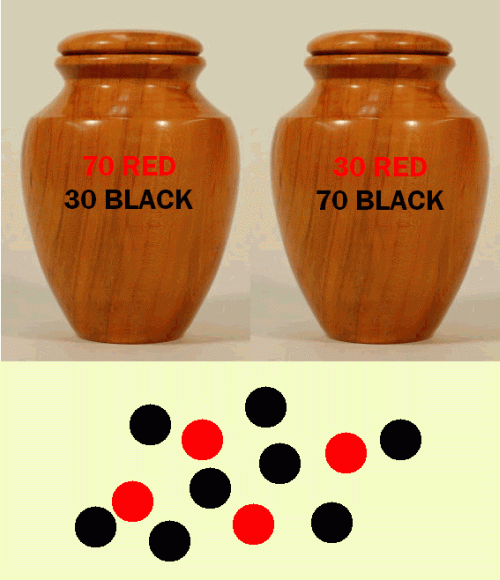 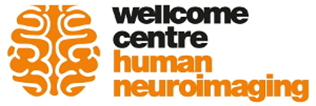 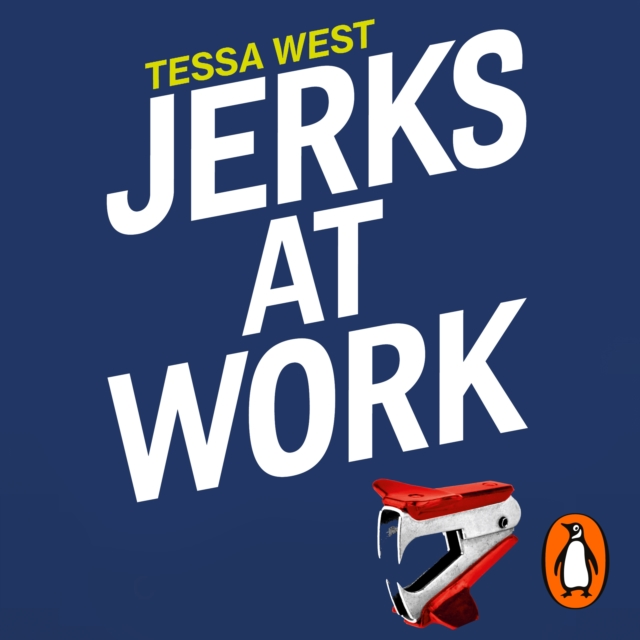 Want to get those difficult colleagues 
off your back and restore your 
sanity? 

NYU psychology 
Professor Tessa West shows you how
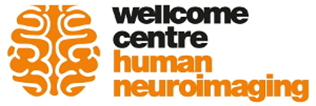 “What a Jerk!”
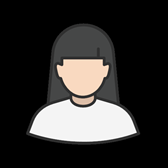 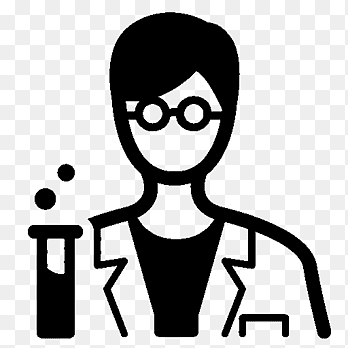 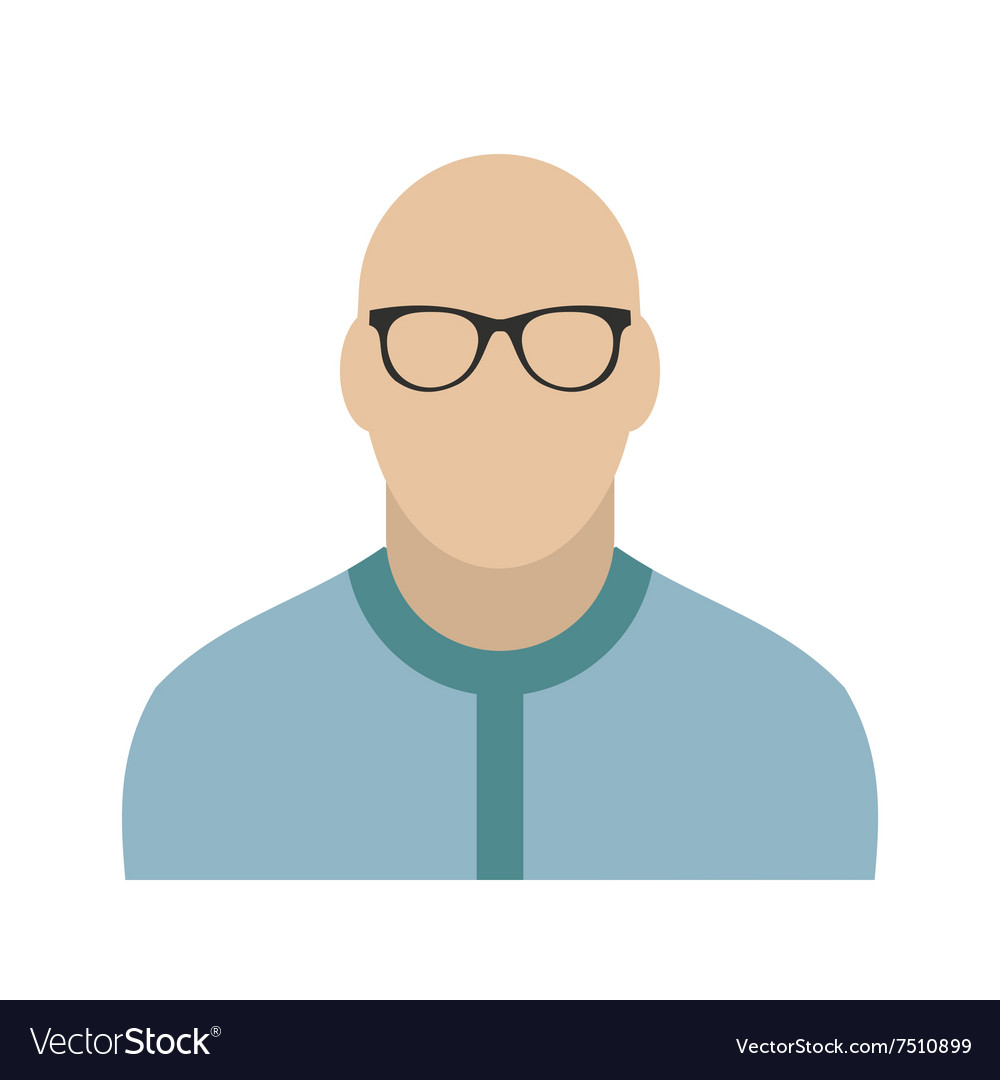 How Do I measure “Jerkiness”?
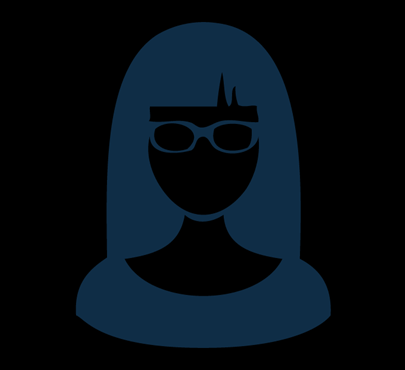 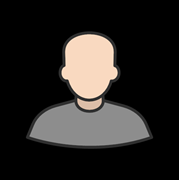 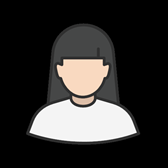 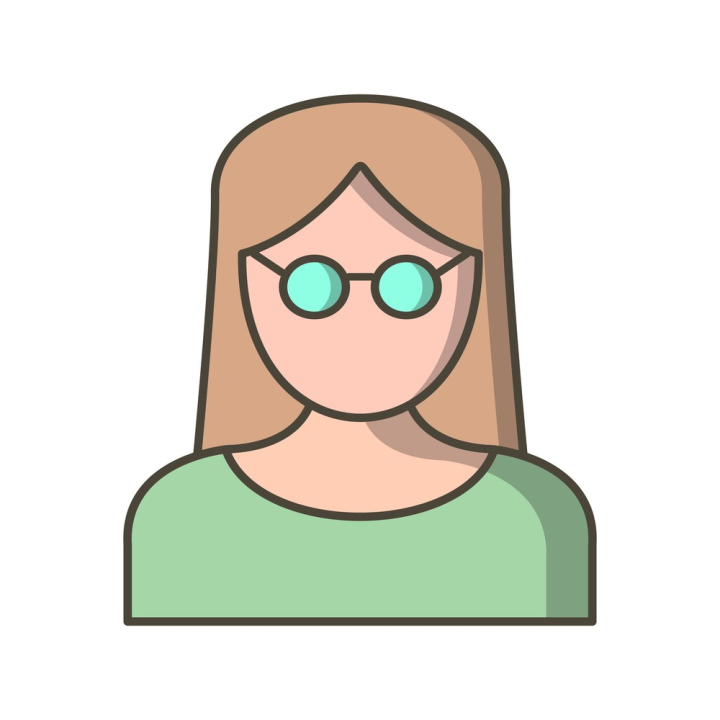 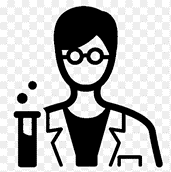 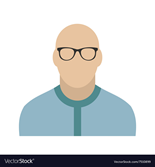 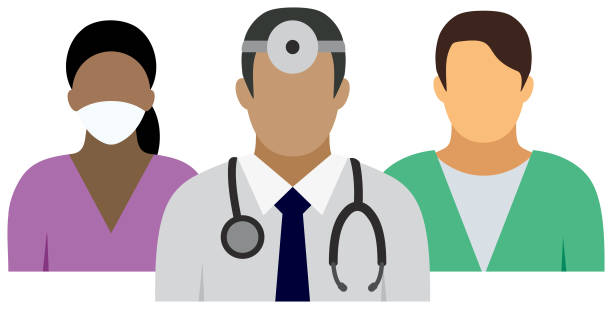 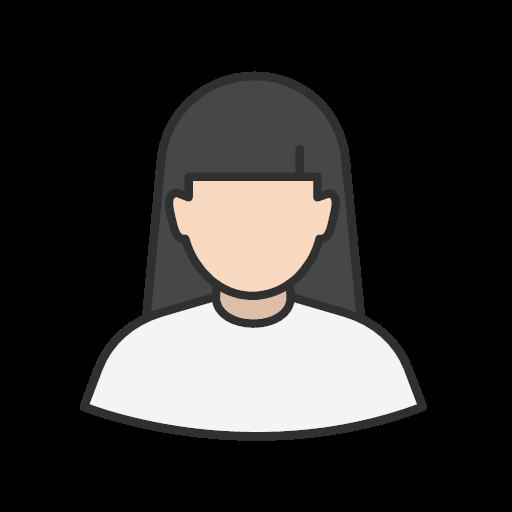 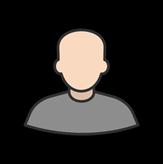 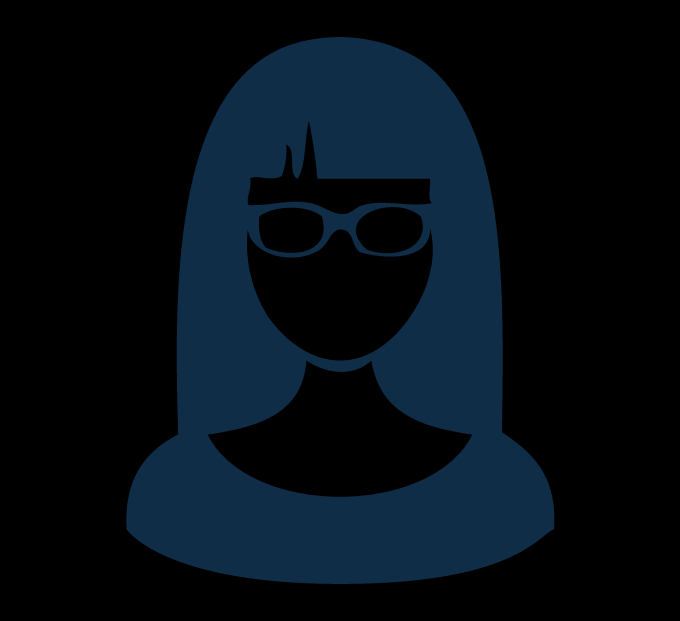 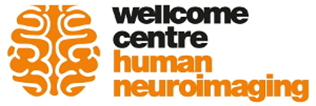 “What a Jerk!”
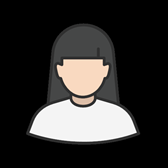 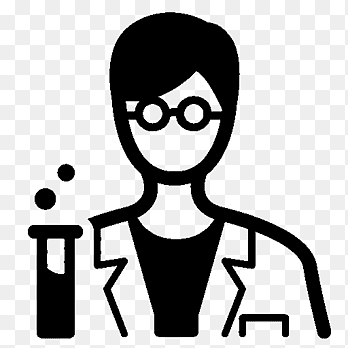 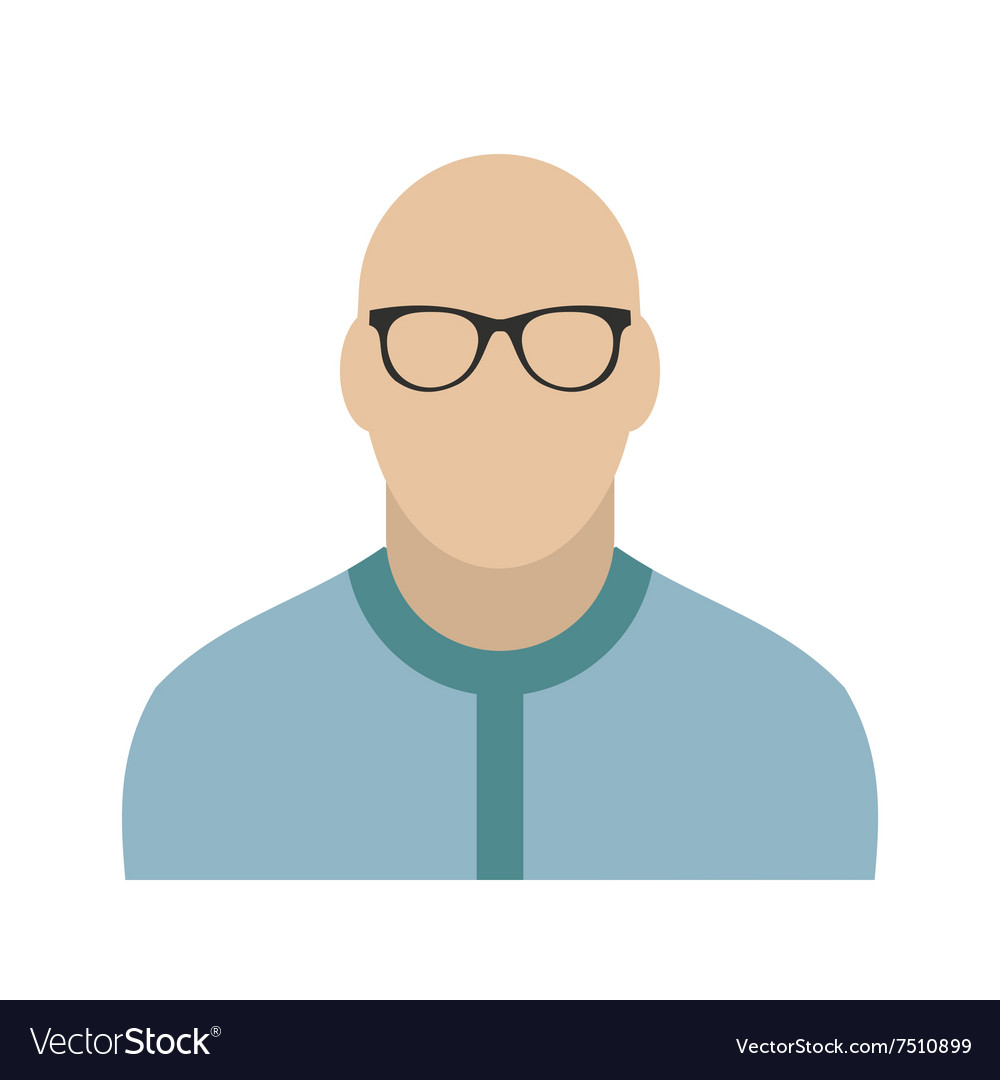 How Do I measure “Jerkiness”?
I measured two parameters in 100 workmates:
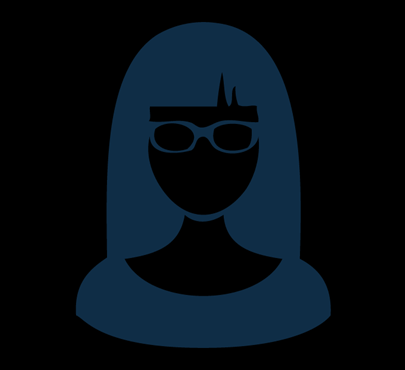 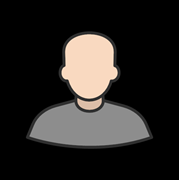 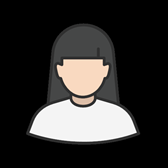 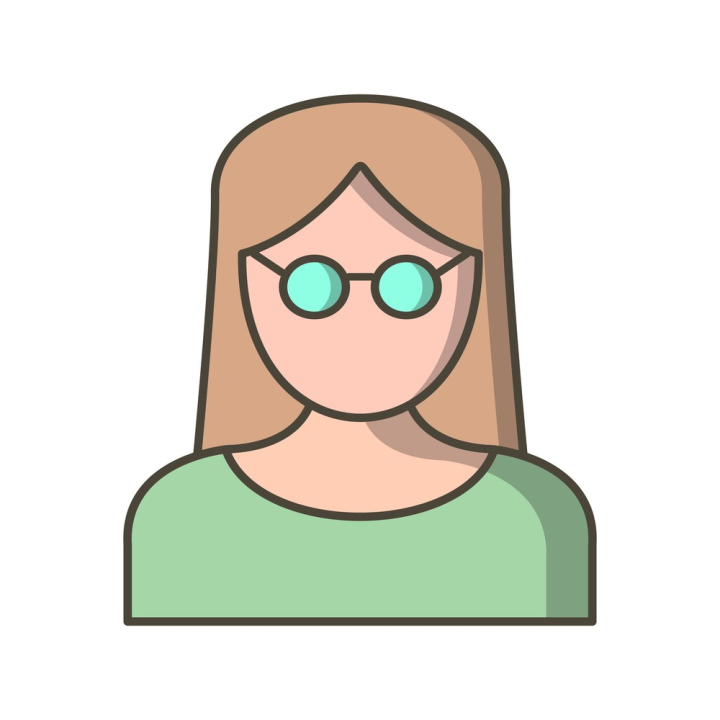 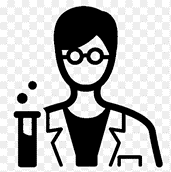 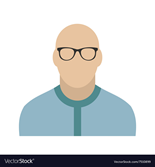 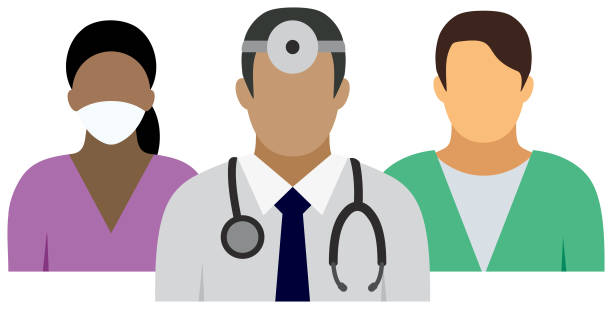 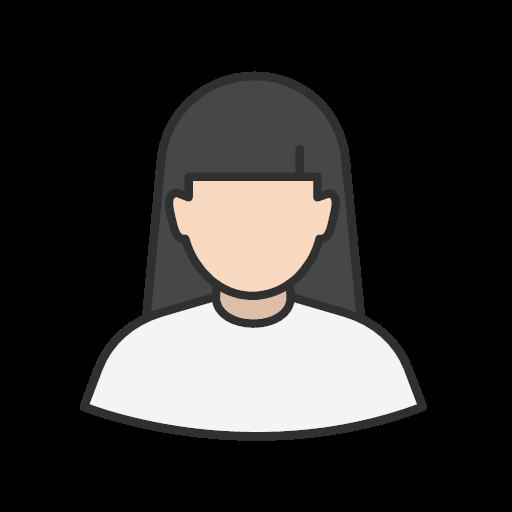 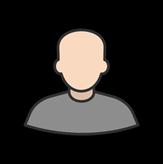 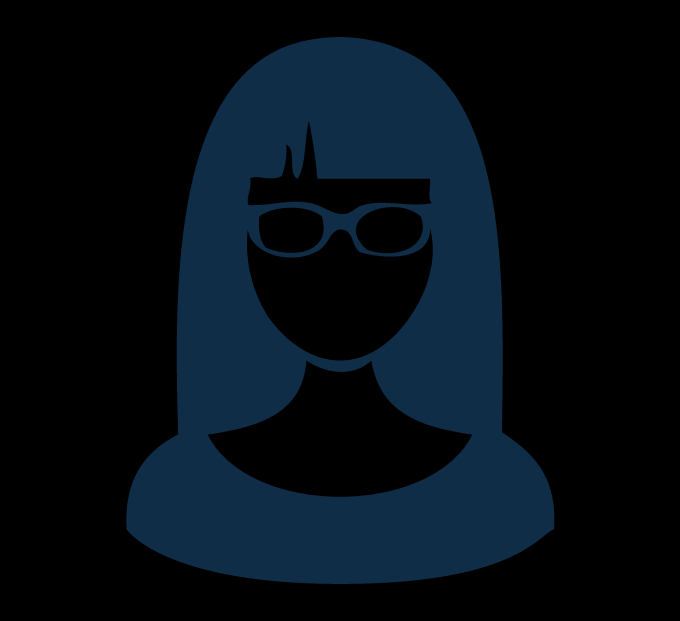 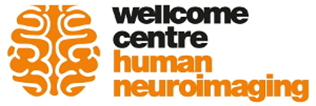 “What a Jerk!”
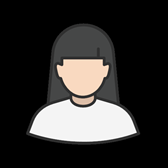 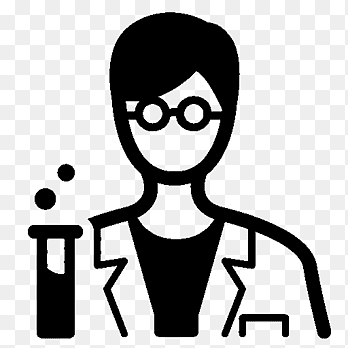 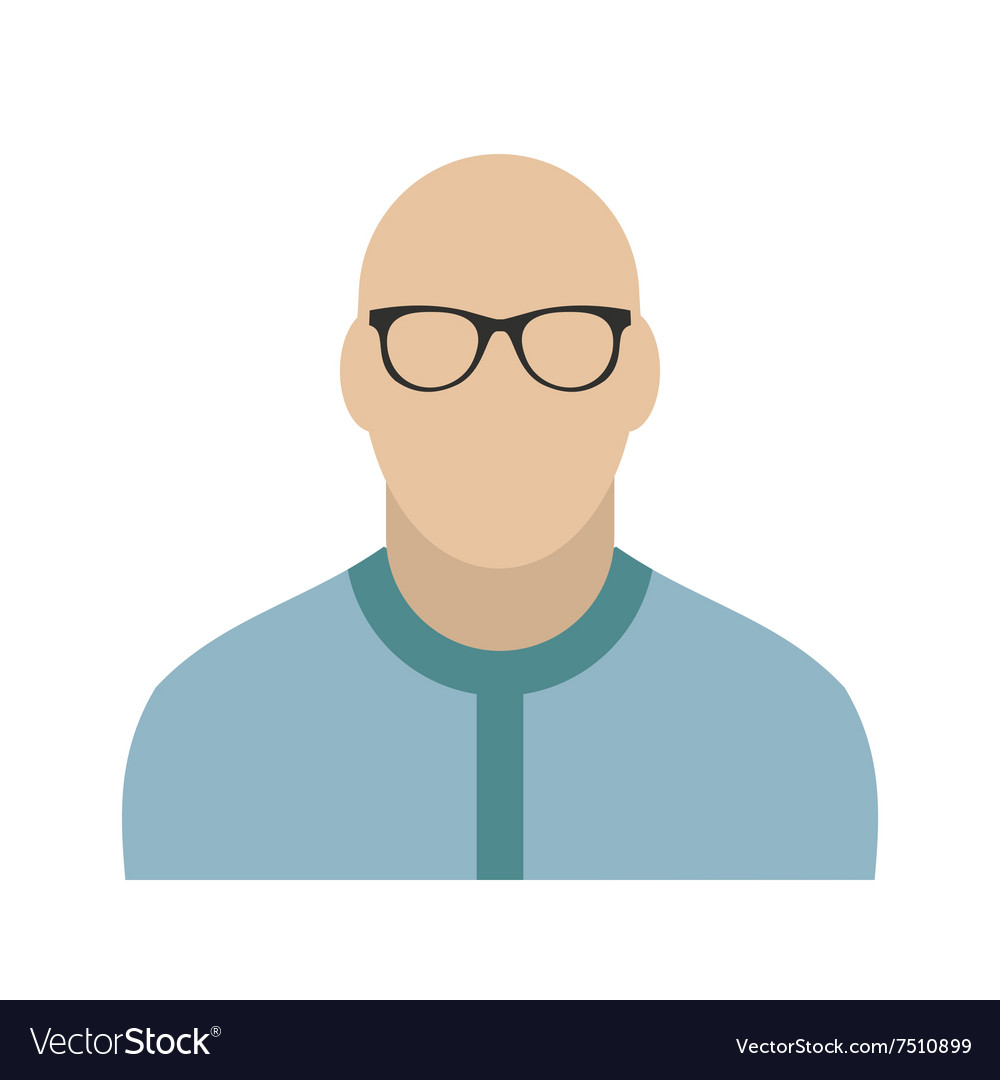 How Do I measure “Jerkiness”?
I measured two parameters in 100 workmates:

Kindness
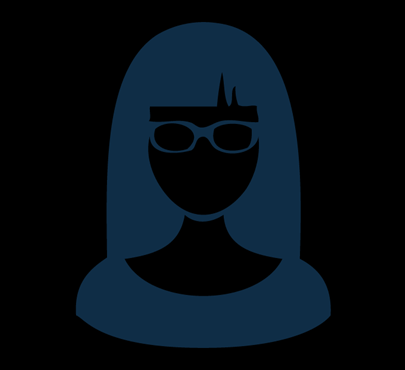 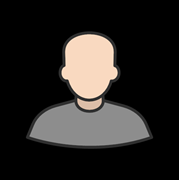 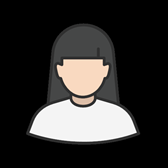 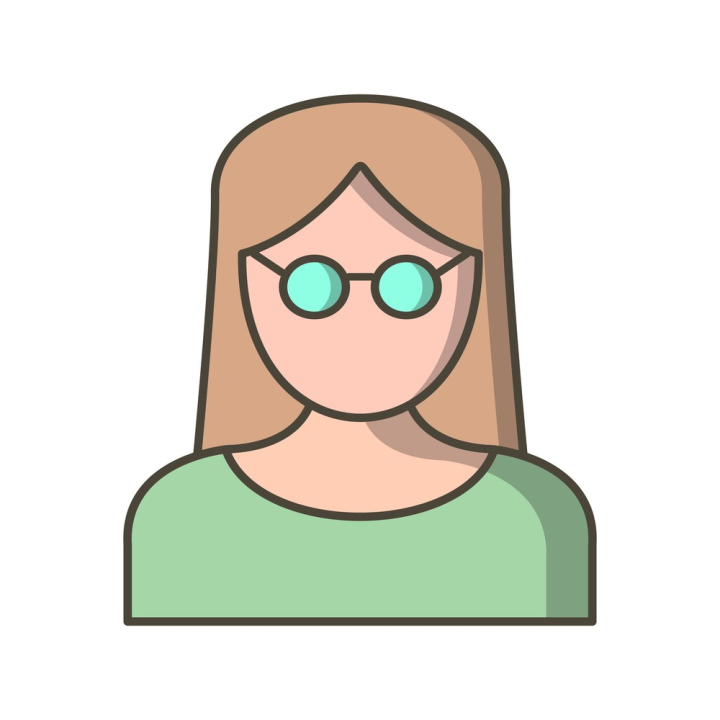 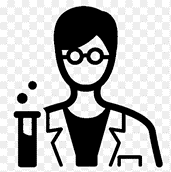 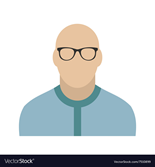 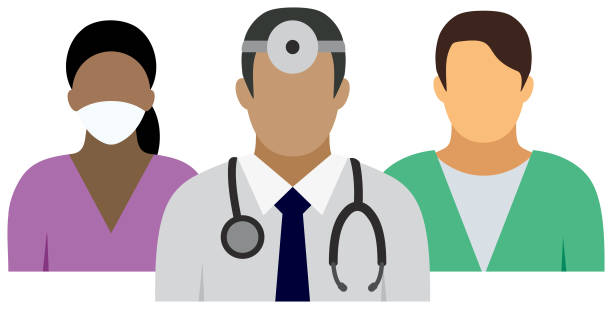 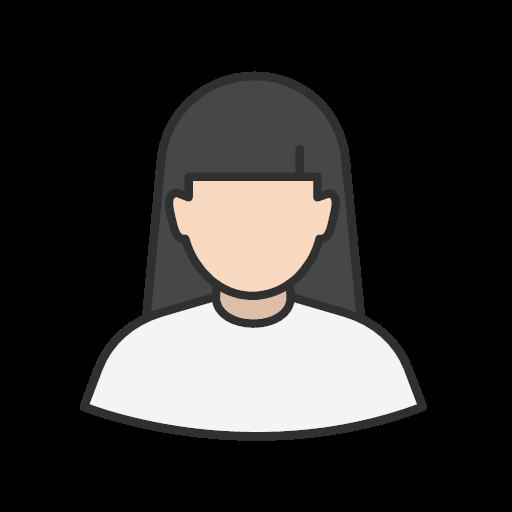 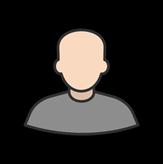 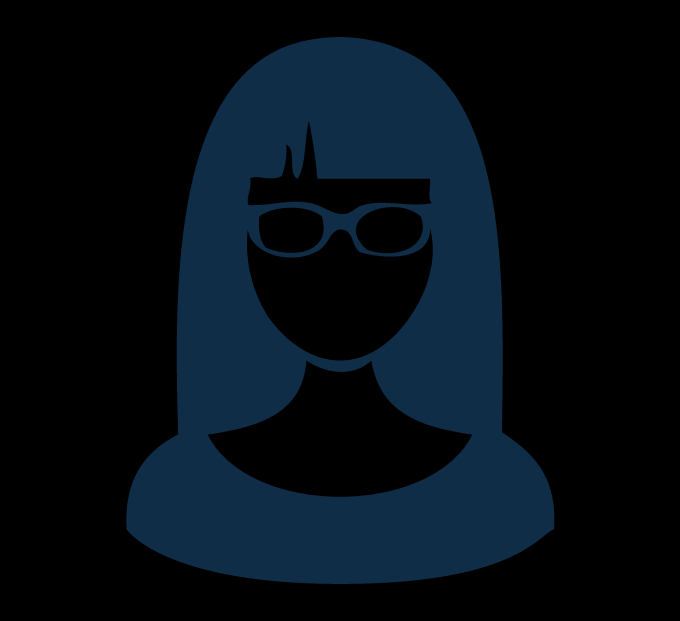 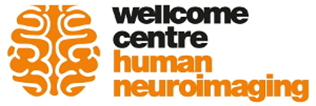 “What a Jerk!”
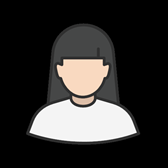 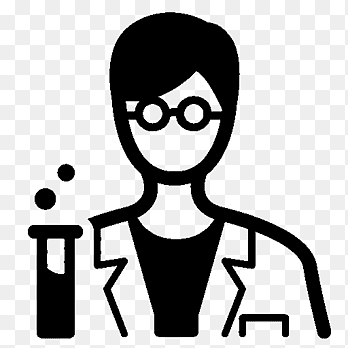 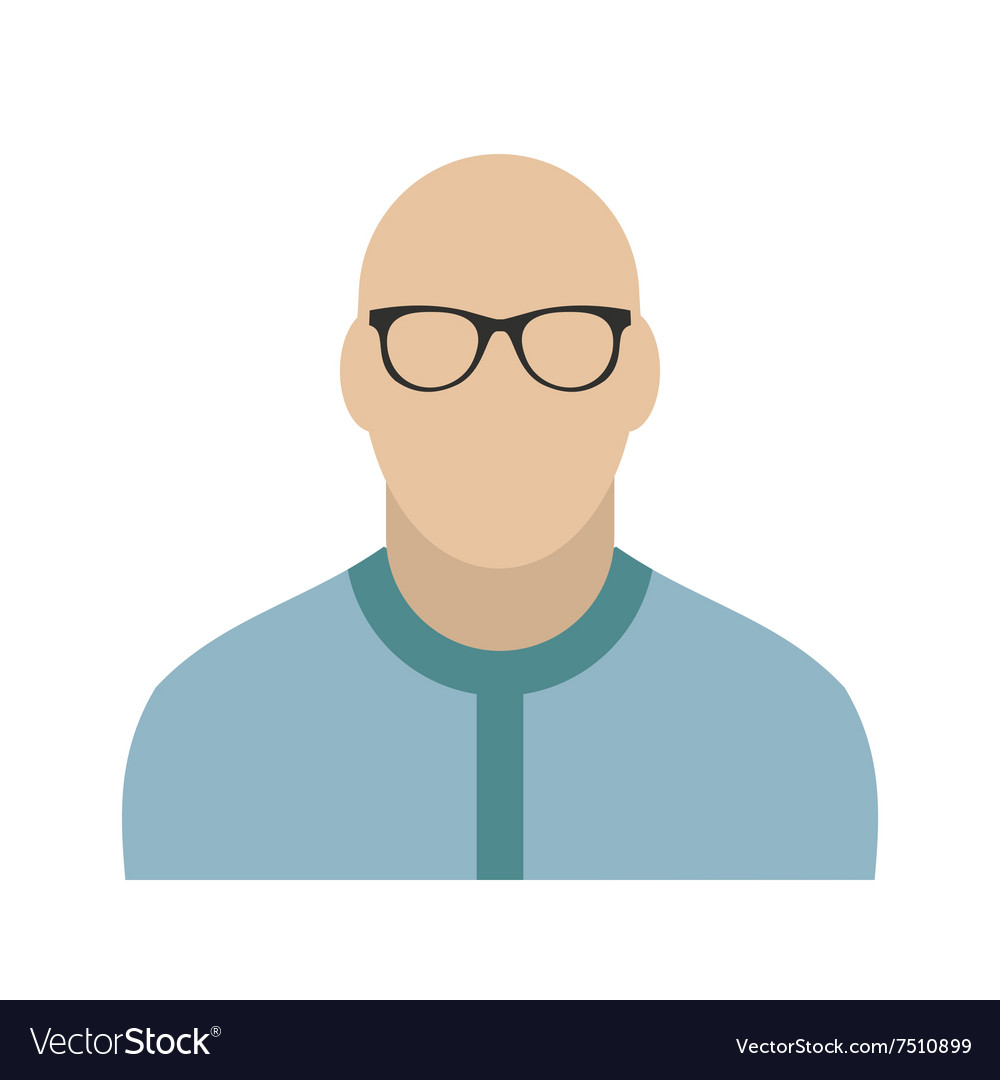 How Do I measure “Jerkiness”?
I measured two parameters in 100 workmates:

Kindness

Fairness
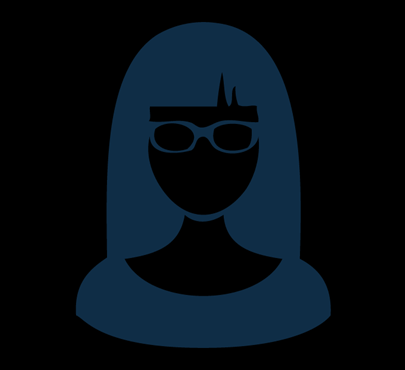 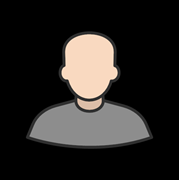 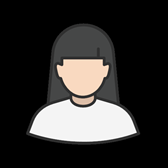 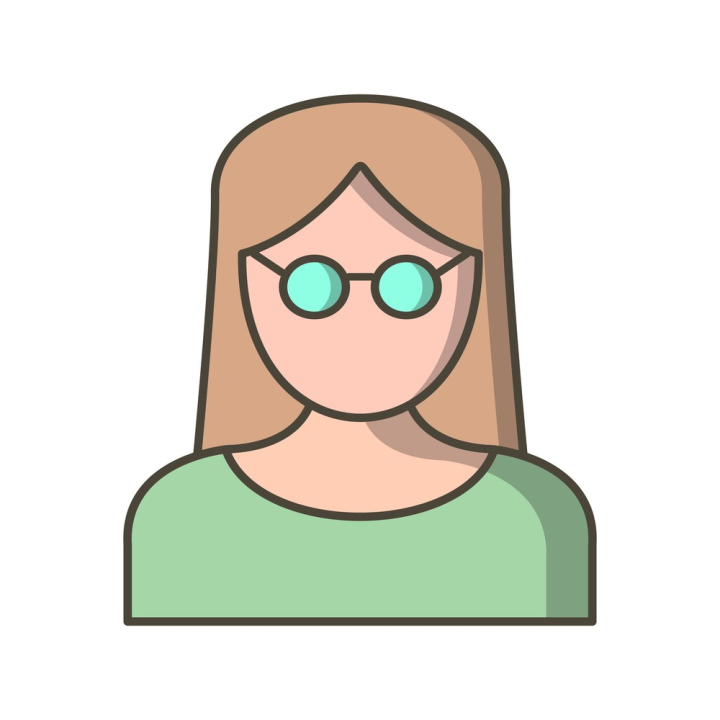 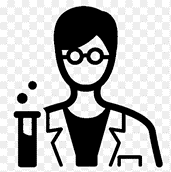 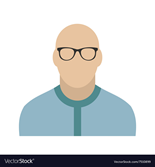 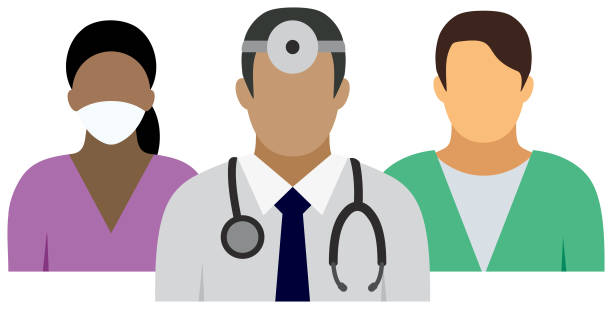 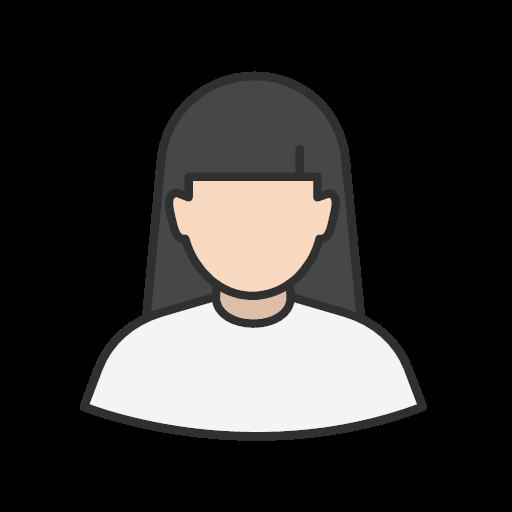 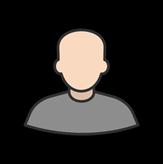 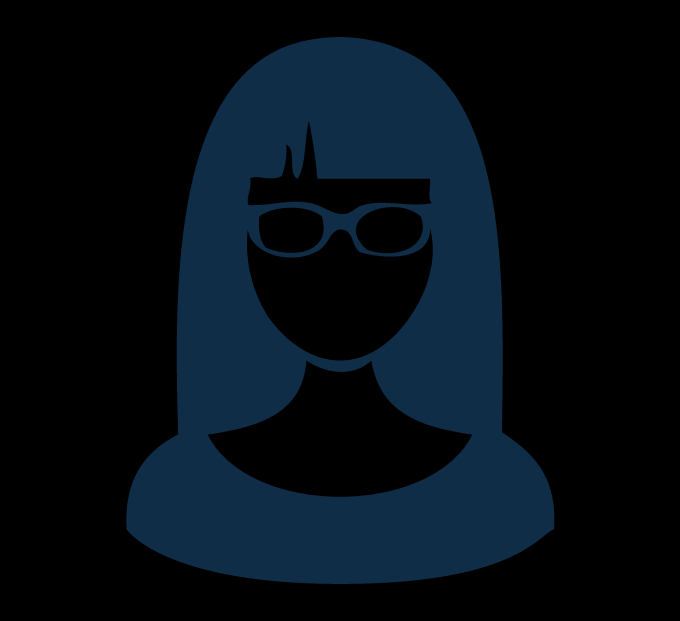 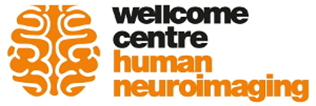 Foundation of Bayesian Approach
Unlike a Frequentist model where I’d simply reject the null hypothesis if it was
More likely that the hypothesis was true, in a Bayesian approach I have to choose
A model, or in other words a Prior.
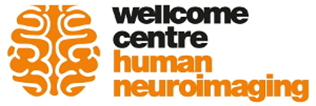 Foundation of Bayesian Approach
Unlike a Frequentist model where I’d simply reject the null hypothesis if it was
More likely that the hypothesis was true, in a Bayesian approach I have to choose
A model, or in other words a Prior.

This Prior is a model that we think might explain the data, and the Bayesian analysis
Tells us how probable it is that the data is explained by that model.
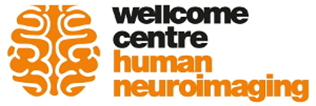 Foundation of Bayesian Approach
Unlike a Frequentist model where I’d simply reject the null hypothesis if it was
More likely that the hypothesis was true, in a Bayesian approach I have to choose
A model, or in other words a Prior.

This Prior is a model that we think might explain the data, and the Bayesian analysis
Tells us how probable it is that the data is explained by that model.

We could for example propose that all people are equally Jerks – a uniform model

Or, because life has told us anecdotally that some people are Jerks all of the time, most
People are only Jerks some of the time, we could employ a natural distribution of 
Jerkiness – a gaussian distribution.
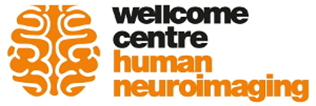 Jerk Natural Distribution
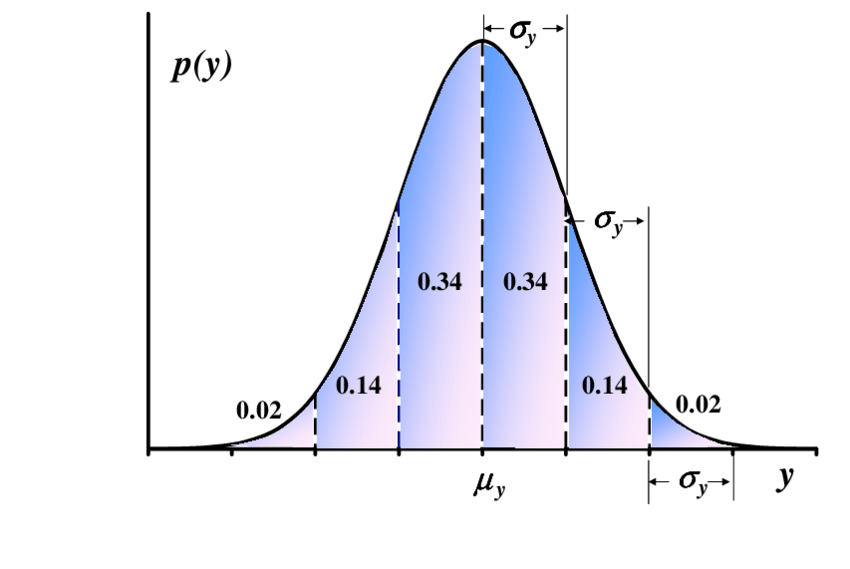 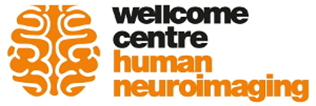 Jerk Natural Distribution
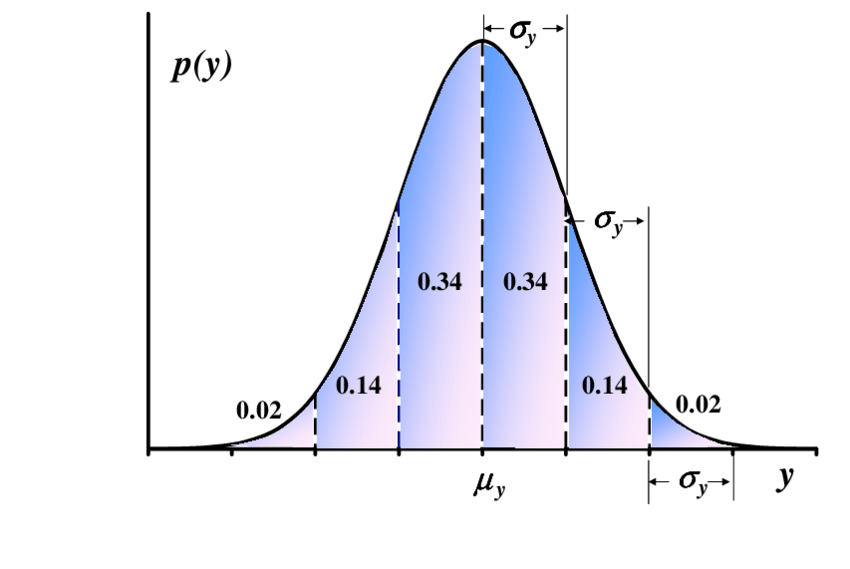 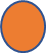 Total Jerk
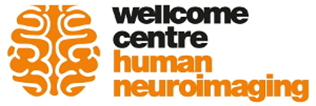 Jerk Natural Distribution
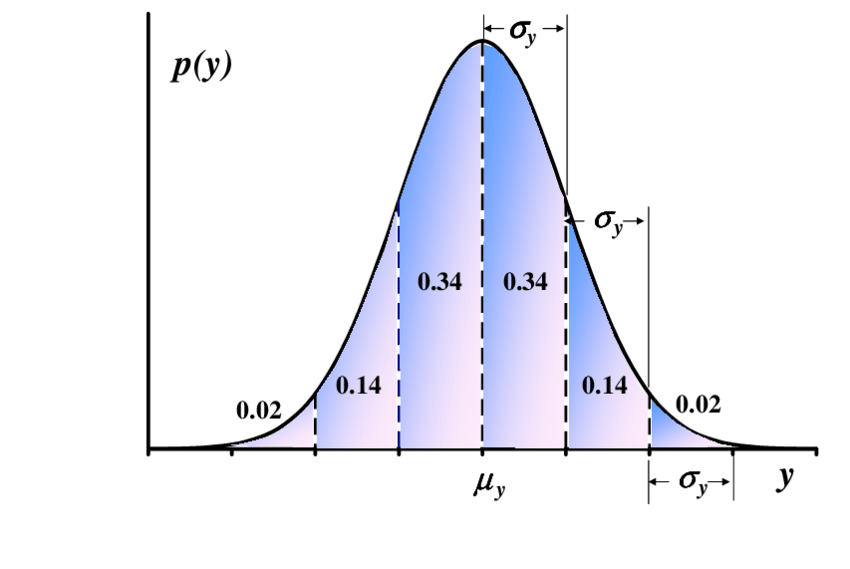 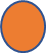 Total Jerk
Average Joe
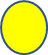 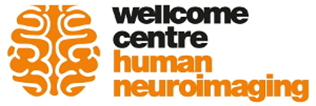 Jerk Natural Distribution
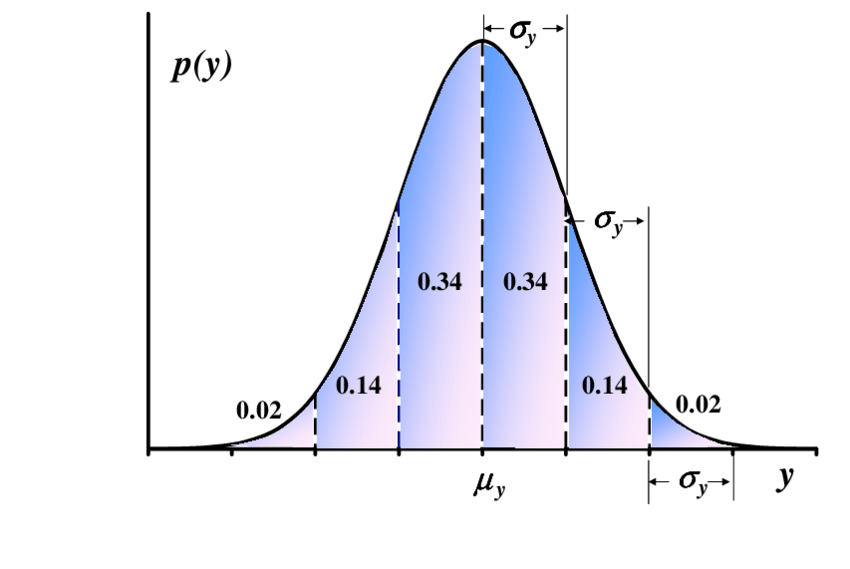 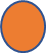 Total Jerk
Average Joe
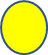 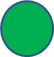 Angel
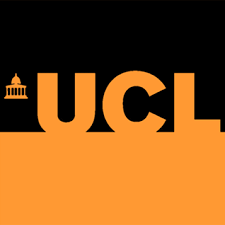 Data
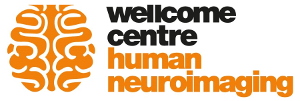 treated me 
fairly 				unfairly
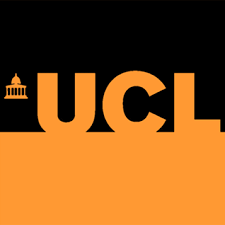 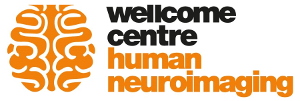 People's
character

Kind



Selfish
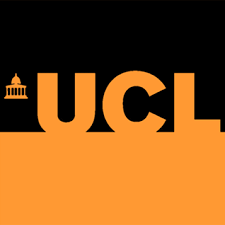 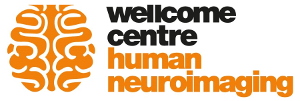 People's
character

Kind



Selfish
10%
40%
40%
10%
treat me 
fairly 				unfairly
Inference
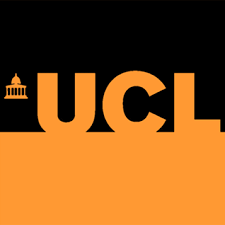 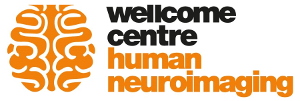 People's
character

Kind



Selfish
Now I just met Maria, and I was treated fairly.
10%
40
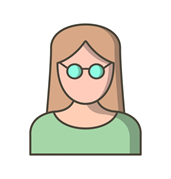 40%
10
treated me 
fairly 				unfairly
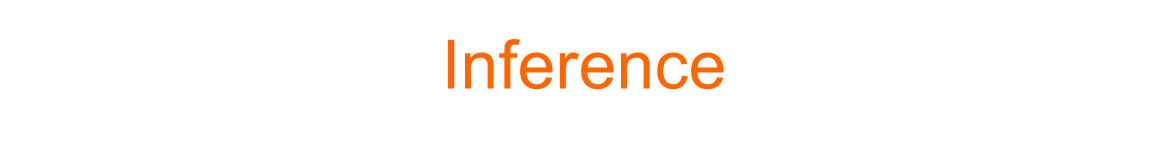 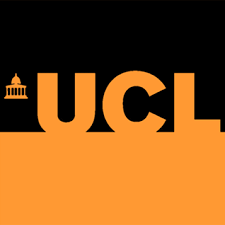 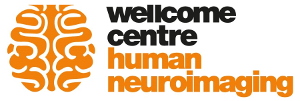 People's
character

Kind



Selfish
Now I just met Maria, and I was treated fairly.

How likely is that the person was kind, 

given my experience of being 
treated fairly ?
10%
40
40%
10
treated me 
fairly 				unfairly
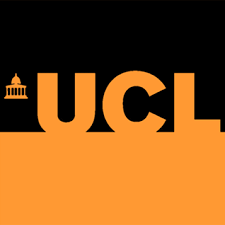 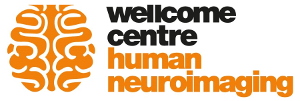 People's
character

Kind



Selfish
Now I just met Maria, and I was treated fairly.

How likely is that the person was kind, 

given my experience of being 
treated fairly ?

Conditional probability, or
p(K|f)

= n_Kind / n_total

= 40/50

= 80 out of 100
10%
40
40%
10
treated me 
fairly 				unfairly
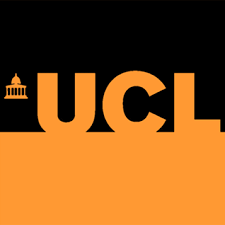 U           Updated beliefs
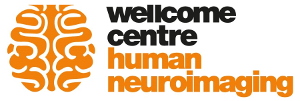 Maria's
character

Kind



Selfish
80 x 20% =
64
16
80 x 80% =
20 x 80% =
16
4
20 x 80% =
Maria will treat me 
fairly 				unfairly
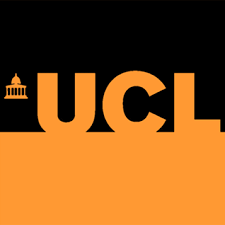 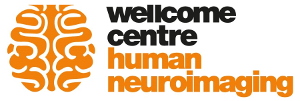 You have now experienced the famous 'Bayes Theorem' :

I started off believing 50:50 that Maria might be kind,
but now I believe 80% that Maria may be kind !
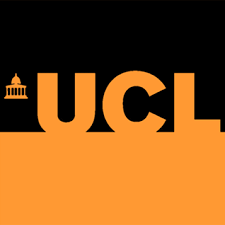 An a   Alternative scenario ...
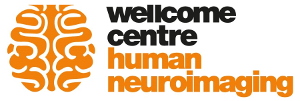 Maria's
character

Kind



Selfish
What I meet her again, and she now treated me unfairly ?
64
16
16
4
Maria treated me 
					unfairly
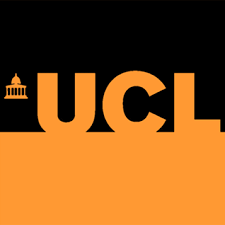 An     Alternative scenario ...
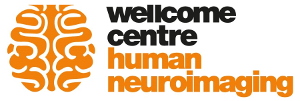 Maria's
character

Kind



Selfish
What I meet her again, and she now treated me unfairly ?

I would just be back to 
'square 1', and have no idea about Maria!

p(K|f,u) =

= 16/(16+16)

= 50%
64
16
16
4
Maria treated me 
					unfairly
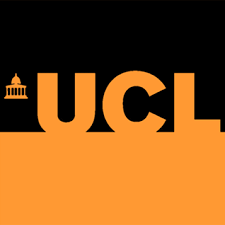 I               In summary ...
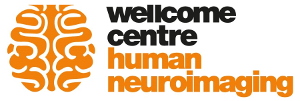 Maria's
character

Kind



Selfish
if
treated
fairly
94%
80%
treated
fairly
50%
P(K| no data)
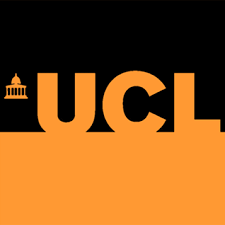 In summary ...
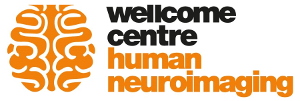 Maria's
character

Kind



Selfish
if
treated
fairly
94%
80%
treated
fairly
if
treated
unfairly
50%
P(K| no data)
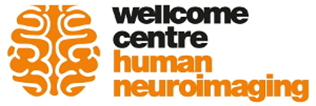 Take Home Message
First of all, be kind AND fair when you meet people gathering data for a Bayes Theory
Presentation!

Bayes inference gives more data than Frequentist analysis about hypotheses – gives
Probablistic answers to what data is correct ( Probability Density Function)

Allows to modify our models by incorporating new data
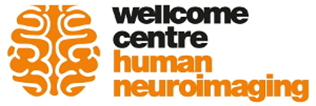 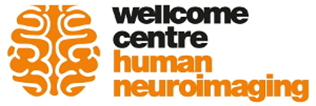